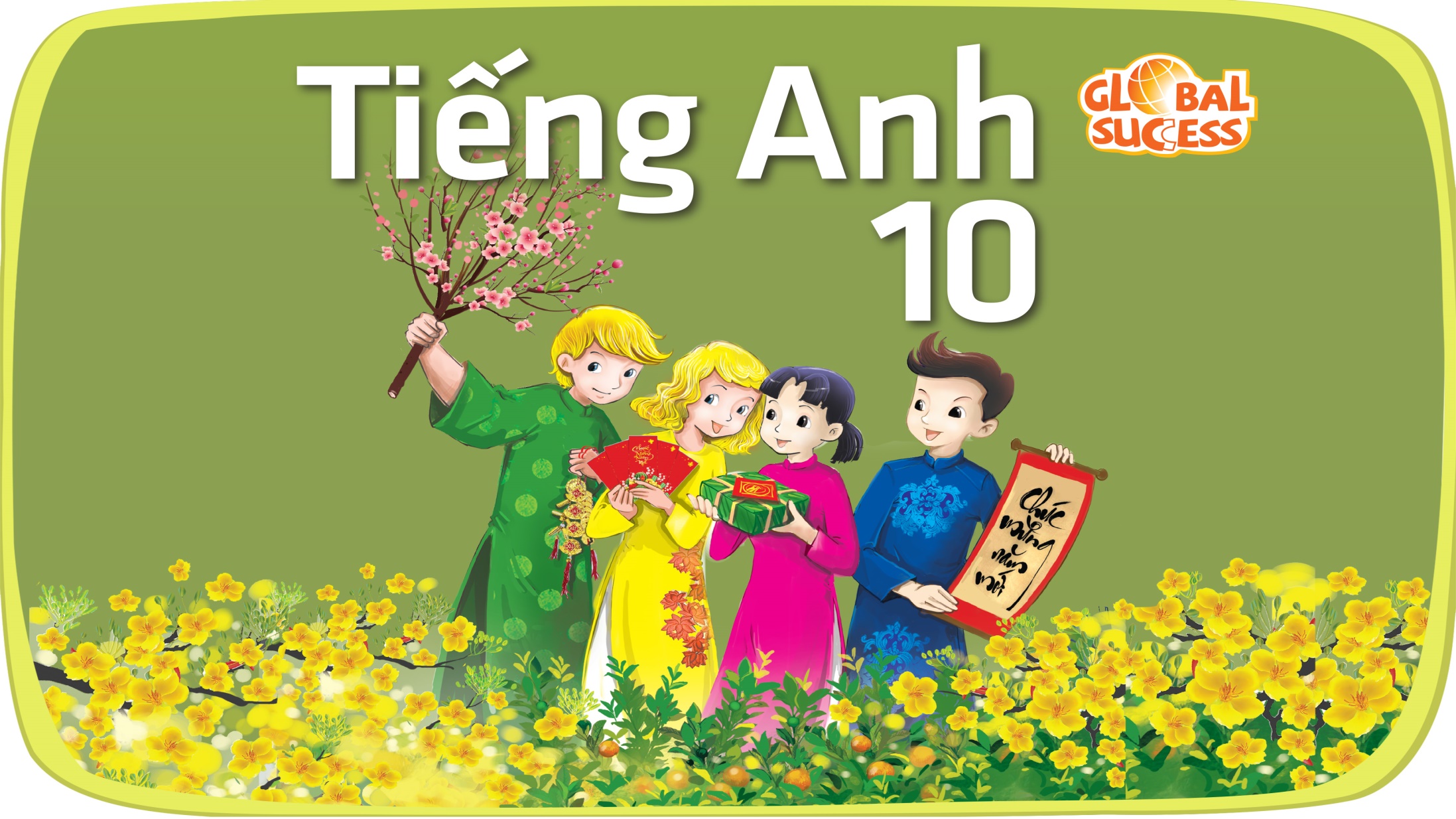 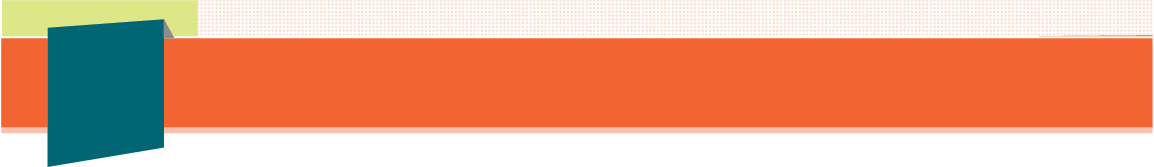 1
Unit
9
FAMILY LIFE
Unit
Protecting the environment
WRITING
LESSON 6
Writing about a wildlife organisation
Unit
1
1
FAMILY LIFE
Family Life
Unit
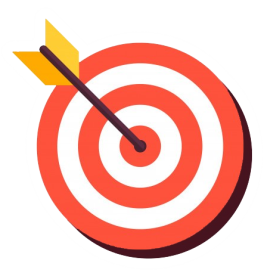 OBJECTIVES
Practise writing about a wildlife organisation.
WRITING
LESSON 6
WARM-UP
Guessing game
Task 1: Answer the questions.
PRE-WRITING
Task 2: Complete the table.
Task 3: Write a paragraph about Saving the Elephant.
WHILE-WRITING
POST-WRITING
Peer check
PRODUCTION
Wrap-up
Home work
WRITING
LESSON 6
WARM-UP
Guessing game
Guessing Game
Play now!
QUESTION 1
Which organisation is it?
# Panda
Hint 1
Hint 2
# 1961
# Non-governmental organisation
Hint 4
Hint 3
# Endangered animal
THE WORLD WIDE FUND FOR NATURE (WWF)
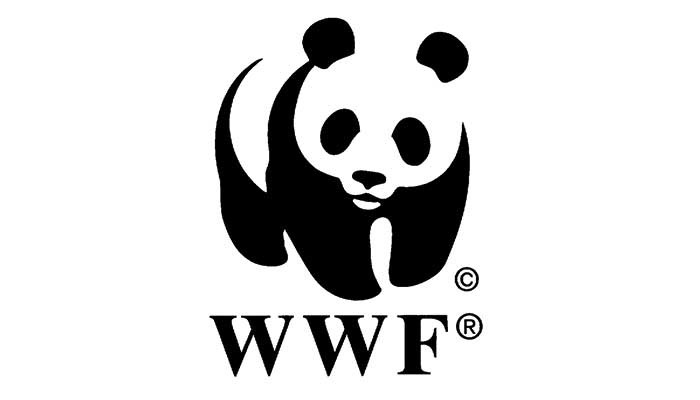 Originally called the World Wildlife Fun.
Be the world’s largest environmentally organisation.
Focus on endangered animals and protection of natural habitats.
QUESTION 2
Which organisation is it?
# ELEPHANT
Hint 1
Hint 2
# KENYA
# HUNTING
Hint 4
Hint 3
# 1993
SAVE THE ELEPHANTS
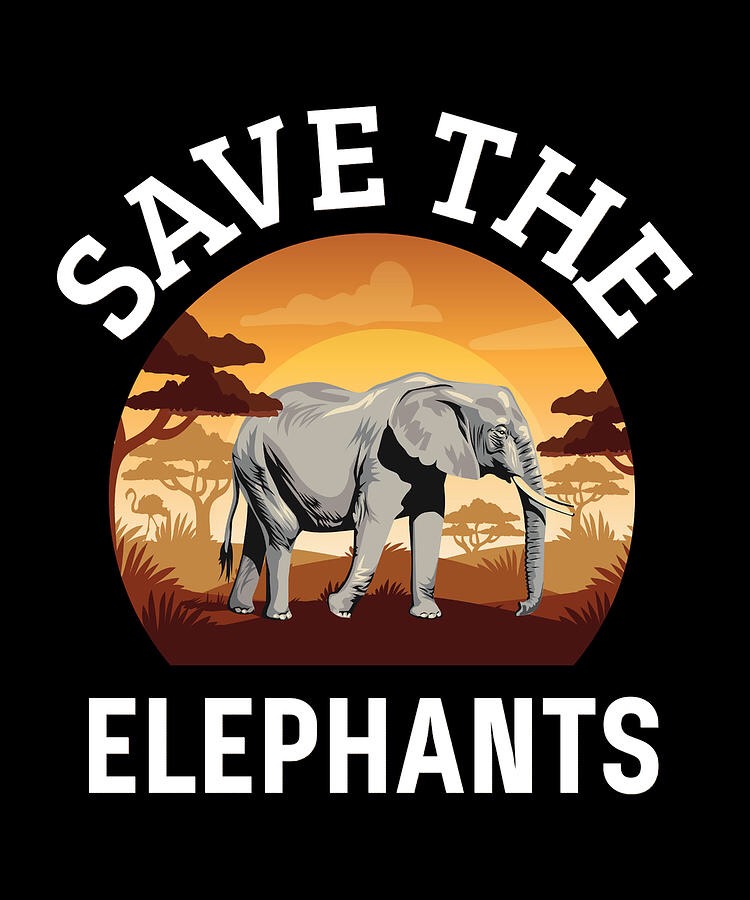 Founded by a renowned elephant expert. 
One of the world’s largest organisations to save elephants.
Help secure a better future for elephants.
Hint 1
What animal is it? - It’s a black and white animal that lives in forests in China. It eats bamboo.
PANDA
Hint 2
When was Yuri Gagarin’s first travel into space?
1961
Hint 3
What does NGO
stand for?
NON-GOVERNMENTAL ORGANISATION
Hint 4
A type of animal that might stop existing because there are only a few of that type alive.
ENDANGERED ANIMAL
Hint 1
It’s a very large animal with thick grey skin, large ears, two tusks and a trunk.
ELEPHANT
Hint 2
It’s a country in East Africa which has been described as “the cradle of humanity”.
KENYA
Hint 3
An action of chasing and killing an animal for food or profit.
HUNTING
Hint 4
When was the song “I will always love you” by Whitney Houston composed?
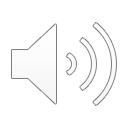 1993
WRITING
LESSON 6
WARM-UP
Guessing game
Task 1: Answer the questions.
PRE-WRITING
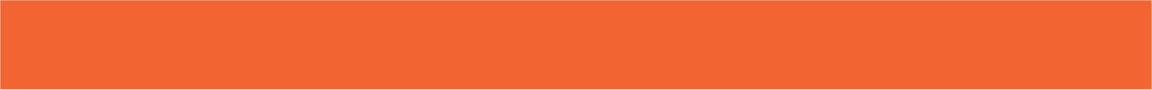 PRE-WRITING
PRACTICE
1
Work in pairs. Look at the picture and answer the questions.
1.Do you recognise the animal?
   - A panda.
2.Where does it come from?
   - It comes from China. 
3.What do the letters WWF stand for?
   - WWF stands for WORLD WIDE FUND FOR NATURE (formally The World Wildlife Fund).
WRITING
LESSON 6
WARM-UP
Guessing game
Task 1: Answer the questions.
PRE-WRITING
Task 2: Complete the table.
Task 3: Write a paragraph about Saving the Elephant.
WHILE-WRITING
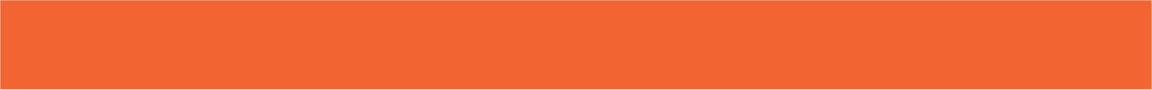 WHILE-WRITING
2
Read the text about  WWF and complete the table.
non-governmental organisation
1961
to stop the process of destroying the planet’s natural environment
the survival of endangered animals and the protection of their natural habitats
1,300
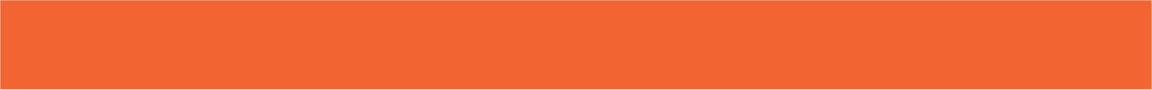 WHILE-WRITING
Write a paragraph (120-150 words) about Save the elephants, using the information in the table below.
3
WRITING
LESSON 6
WARM-UP
Guessing game
Task 1: Answer the questions.
PRE-WRITING
Task 2: Complete the table.
Task 3: Write a paragraph about Saving the Elephant.
WHILE-WRITING
POST-WRITING
Peer check
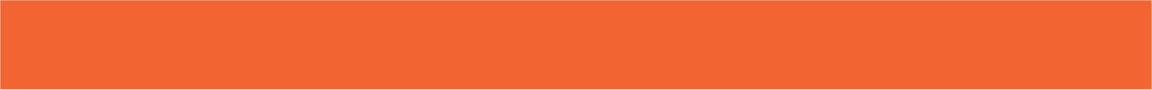 POST-WRITING
PRACTICE
Peer check
Sample writing:

Save the Elephants (STE) is a non-profit organisation. It was set up in 1993 by Iain Douglas-Hamilton, and today it is one of the world’s largest organisations to save elephants worldwide. It aims to make sure elephants do not die out and protect the habitats in which elephants are found.
Much of the work of STE focuses on stopping the illegal hunting of elephants especially in Africa and Asia, working together with scientists and experts to conduct research on behaviours of elephants, and raising people’s awareness through films, televisions and new media sources. So far, it has conducted 335 projects in 40 countries and helped to protect thousands of elephants worldwide.
WRITING
LESSON 6
WARM-UP
Guessing game
Task 1: Answer the questions.
PRE-WRITING
Task 2: Complete the table.
Task 3: Write a paragraph about Saving the Elephant.
WHILE-WRITING
POST-WRITING
Peer check
PRODUCTION
Wrap-up
Home work
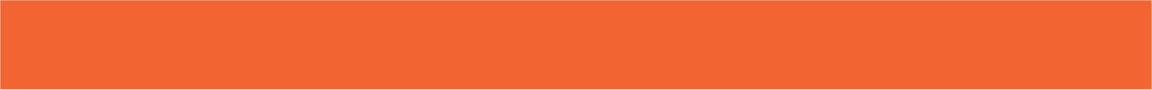 CONSOLIDATION
1
Wrap-up
Practise writing a paragraph about a wildlife organisation.
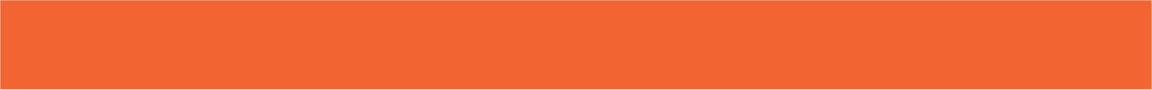 CONSOLIDATION
2
Homework
Do exercises in the Workbook.
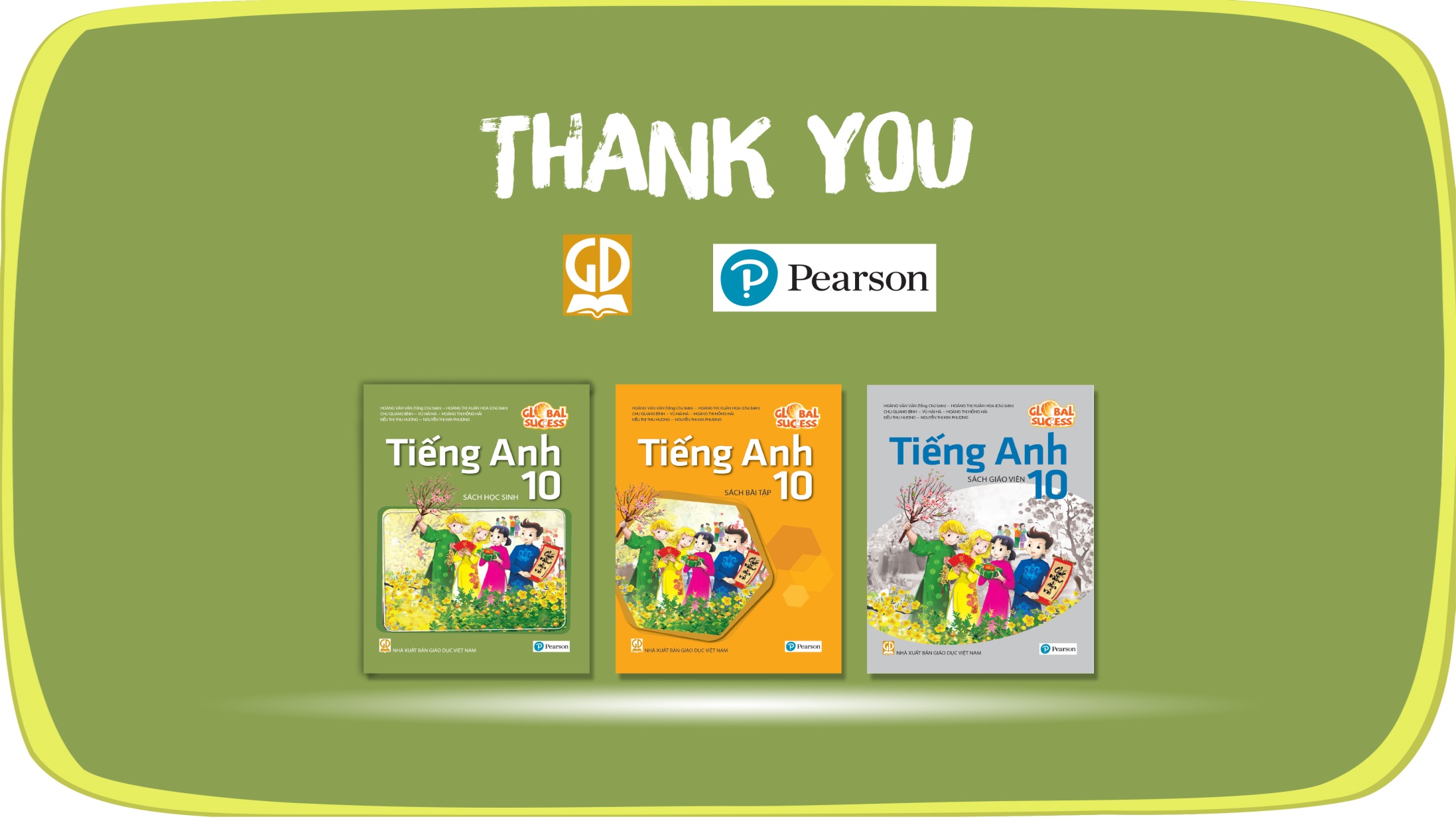 Website: hoclieu.vn
Fanpage: facebook.com/tienganhglobalsuccess.vn/